Дизорфография,  
или  как  подружиться  с орфографическими  правилами.






Смолина  Светлана  Юрьевна
учитель начальных классов 
МБОУ «Средняя школа №17»
г. Петропавловск-Камчатский
ЧТО  ТАКОЕ  ДИЗОРФОГРАФИЯ?
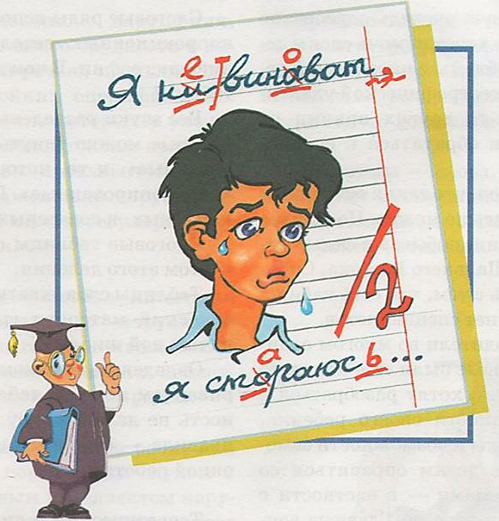 Дизорфография – это стойкая  и  специфическая несформированность  усвоения  орфографических  знаний,  умений  и  навыков,  обусловленная  недоразвитием  ряда  речевых  и  неречевых  психических  функций.
СИМПТОМЫ  ДИЗОРФОГРАФИИ.
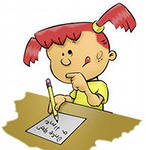 ребёнок  не  может  запомнить  и  часто  смешивает  такие  термины,  как  «звук»,  «слог»,  «слово»  и др.;

содержание  правил  правописания  усваивается  детьми  формально  и  в  более  длительные  сроки;

ребёнку  практически  недоступна  система  суждений  и  умозаключений,  благодаря  которым  возможно  выделение  искомых  слов  (проверочного  и  проверяемого),  а  также  цепочка  действий  и  операций  по  их  осуществлению;
невозможность  самостоятельно,  своими  словами  пересказать  содержание  орфограммы,  сделать  обобщение,  вывод;

  неверные  примеры  слов  на  пройденные  орфограммы;

грамматические  признаки  орфограмм обычно  усваиваются  формально  (например,  при  проверке  безударных  гласных  в  корне  вместо  родственных  слов подбираются  слова,  сходные  по  звучанию);

 трудности  усвоения  операций  и  способов  проверки  слов  (например,  при  определении  морфемного  состава  слова  и  в  дальнейшем  подборе  цепочки  родственных  слов);

  самопроверка  не  даёт  положительных  результатов.
ОШИБКИ  НА  ПИСЬМЕ.
безударные гласные, проверяемые ударением;
слова с непроверяемыми написаниями;
гласные –и-, -а-, -у- после шипящих (жи-ши, ча-ща, чу-щу);
буквосочетания –чк-, чн-, -нщ-, -щн-;
проверяемые парные согласные в корне слов;
мягкий разделительный знак;
имена собственные;
деление на слоги;
оформление предложений;
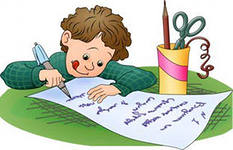 мягкий знак в середине и в конце слова;

удвоенные согласные;

непроизносимые согласные;

гласные и согласные в приставках;

правописание приставки со словом;

правописание предлога со словом;

твёрдый разделительный знак;

соединительные гласные в сложных словах;

-не- с глаголами;
КАК  ПОМОЧЬ  РЕБЁНКУ  
С  ДИЗОРФОГРАФИЕЙ.
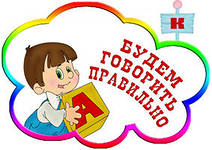 будем писать правильно
Одной из причин дизорфографии является недостаточная  сформированность  высших психических функций у детей, таких как внимание, память, мышление.  Формированию данных функций помогают  специальные задания и упражнения.  Каждый учитель может использовать  такие  специальные задания на уроках. Взяв за основу предлагаемые ниже примерные упражнения, преподаватель  может по аналогии подобрать учебный материал в соответствии с поставленной темой и целью урока.
УПРАЖНЕНИЯ  НА  РАЗВИТИЕ  ВНИМАНИЯ.
В  рядах букв спрятались слова. В каждом ряду – одно слово. Зачеркни в каждой строчке повторяющиеся буквы и прочитай поговорку. Объясни смысл и запиши её в тетрадь.
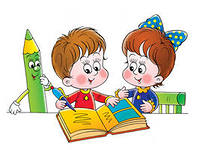 СЛШЕКНАСТИШВАОКМТУ

БНВТСПЕБГЖТДНАБЖП

ОПЛРУВАЗОДУНЛИВКОЛУ
Ленивому всегда праздник.
Распутай слово и впиши буквы в клеточки.
Р
Т
Е
В
Прочитай слова, написанные разным шрифтом.
1. Я с Б г л Л О и р К у ш в О а а 
     2. л М и А Н м Д о А Р н И Н 
     3. М к А л Л у б И н Н и А к а
     4. с К м о Р Ы р Ж  о д  О В и Н н И а К
     5. В а к И б р Н и О и Г Р в к и А о Д с 
     6. Ч г Е в Р р и Е а ш Ш н Н н а Я т я 
     7. о И р Ф З е и Ю н х и М к и и 
     8. А б п Н а е А р Н н с А и а С к н .
Составь  слова,  используя  слоги  с  дерева.
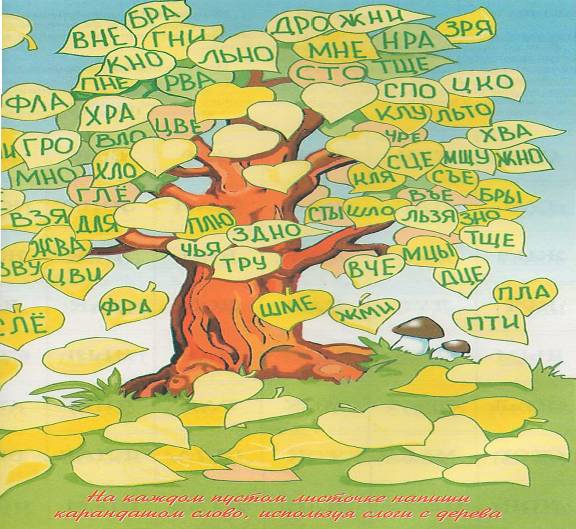 Упражнения на развитие памяти.
Внимательно рассмотри и запомни цепочку букв, слогов, слов. Воспроизведи  (запиши) их по памяти.
л  п  е  м  а  с  к  в  ц
ло  ма  ук  ди  ош  пы
дом  эхо  стог  рот  лес  сыр
Внимательно рассмотри и запомни буквы, слоги, слова. Вспомни и запиши их в обратном порядке.
э  в  р  д
пи  ве  ка  жи
лес  сон  бал  шум
Прочитай предложения и повтори их по памяти. Самое длинное предложение запиши в тетрадь.
Бабушка стряпает.
Бабушка стряпает обед.
Бабушка стряпает вкусный обед.
Бабушка стряпает вкусный обед внуку.
Бабушка стряпает вкусный обед любимому внуку.
Упражнения на развитие логического мышления.
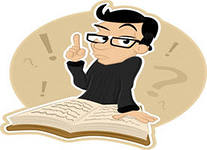 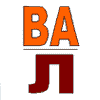 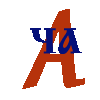 передача
подвал
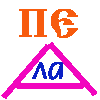 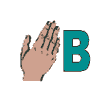 подпевала
рукав
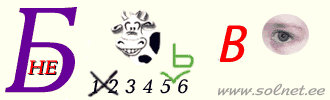 НЕ   В  БРОВЬ,  А  В  ГЛАЗ.
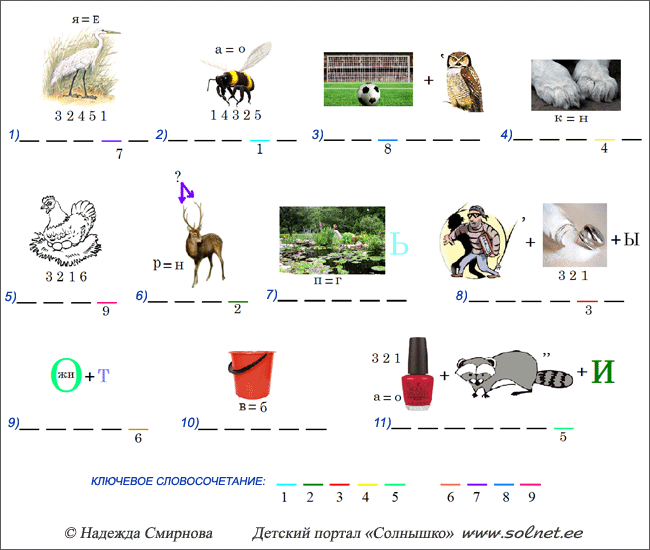 1)палец
2)плечо
3)голова
4)ногти
5)рука
6)нога
7)грудь
8)волосы
9)живот
10)бедро
11)колени
5 2 1 3 4
Ключевое словосочетание: ЧАСТИ ТЕЛА.
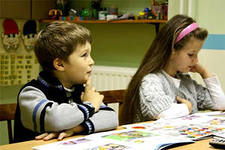 СПАСИБО  ЗА  ВНИМАНИЕ.
УСПЕХОВ  В  РАБОТЕ.
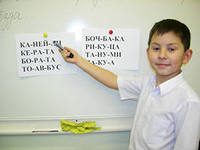